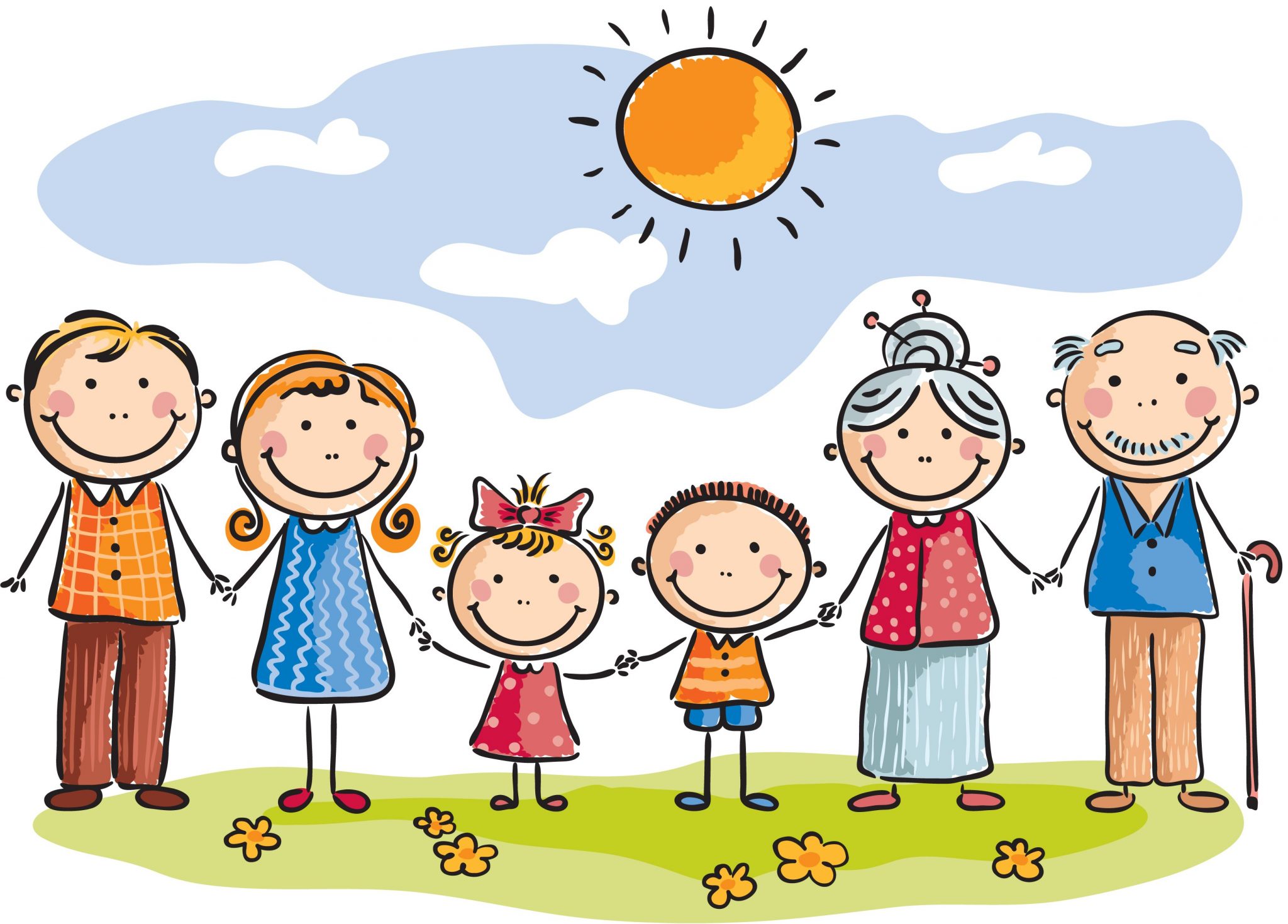 Тренинг-игра  на тему: 
“Время с детьми”
Цель:
Повышать педагогическую компетентность родителей, обучая родителей эффективным способам взаимодействия с детьми в играх;
Разминка.
       Упражнение «Настроение». Участники по очереди (по кругу) представляются и говорят о своем настроении (можно использовать жесты), например, «Меня зовут Айсулу  Мухтаровна, у меня сегодня радостное настроение, я готова к общению с вами».
Беседа «Игры нашего детства». 
       Предлагается поделиться своими впечатлениями и вспомнить, в какие игры играли в детстве.  Какие игры своего детства предложили бы своим детям.
Упражнение “Пять пожеланий”
Напишите на листке бумаги пожелания за 1минуту, не считая сколько написали.
После того, как написали посчитайте сколько вы написали пожеланий.Если у вас больше 5пожеланий то это  показатель вашей любви к вашему ребенку.
Научить детей играть – значит научить жить. 
Наши современные мальчики и девочки, те, для кого игра – жизненная необходимость и условие для развития, перестают играть. А те игры, в которые играют дети, стали невеселыми, агрессивными.        Прервалась цепочка передачи игровой традиции от одного детского поколения к другому. Совсем исчезли групповые игры– салки, «казаки-разбойники», жмурки, лапта и пр.?Где они?
Игра – это школа произвольного поведения. Заставьте ребенка стоять смирно, он не простоит и двух минут, но, если это игра «Море волнуется раз ...», ребенок, даже самый непоседливый, простоит на одной ноге и пять минут.
Игра – школа морали в действии. Можно сколько угодно долго объяснять ребенку, «что такое хорошо и что такое плохо», но лишь сказка и игра способны через эмоциональное переживание, через постановку себя на место другого научить его действовать и поступать в соответствии с нравственными требованиями. Игры при умелой организации взрослых учат многим добродетелям: терпимости, доброте, отзывчивости, взаимовыручке, честности ... 
5. Дискуссия «Нужно ли руководить играми детей?»
Вопросы родителям: Как вы считаете, нужно ли руководить игрой ребёнка?
Обобщение: Если не играть, не руководить игрой малыша в раннем возрасте, то у него не сформируется умение играть как самостоятельно, так и с другими детьми.В младшем возрасте игра становится средством развития и воспитания в том случае, если построена на содержательном общении со взрослым. С ребенком помните, что подавлять инициативу малыша нельзя. Играйте с ним на равных. Играя, следите за своей речью: ровный, спокойный тон равного партнёра по игре вселяет в ребёнка уверенность в том, что его понимают, его мысли разделяют, с ним хотят играть. Потому, надо взять себе за правило: несколько раз в день включаться в игру малыша, это побуждает ребёнка к новым действиям.
Наверное, многие родители, хотели бы иметь какой – то один универсальный, «волшебный» рецепт воспитания умных, общительных, контактных детей. Однако такого рецепта нет, и не может быть. 
Простые игры и упражнения, способствующие развитию основных коммуникативных умений, можно использовать дома в индивидуальных занятиях с ребенком, а также во время прогулки или на дне рождения малыша.
Игра-задание
       Сейчас возьмите листок бумаги и отвечайте на вопросы. Если у вас получилось больше положительных  ответов, значит вы на правильном пути. Если получилось больше отрицательных ответов, то вам нужно будет что-то изменить. Если у вас поровну положительных и отрицательных  ответов, то выбор за вами.
Вопросы:
1.Каждый вечер уделяю время на игры с детьми
2.Рассказываю о своих играх в детстве
3.Если сломалась игрушка, ремонтирую вместе с ребёнком
4.Купив ребёнку игрушку, объясняю, как с ней играть, показываю разные варианты игры
5.Слушаю рассказы ребёнка об играх и игрушках в детском саду или в школе.
6.Не наказываю ребёнка игрой, игрушкой, т.е. не лишаю его на время игры или игрушки
7.Часто дарю ребёнку игру, игрушку.
Обратная связь
«Солнышко»
Цель – снять напряжение, развить коммуникативные навыки, поднять эмоциональный настрой участников группы.
       Все участники  рисуют на листке  бумаги  солнышко. А затем пишут пожелания друг другу на этом же листке.
Спасибо за внимание